xxx
Logo hier hinzufügen
[Speaker Notes: Ajoutez votre logo dans la zone blanche du bas.]
2 MÖGLICHKEITEN:

DIA 1: Ersetzen Sie die XXX durch Ihre Standnummer. 

DIA 2: Optional können Sie auch Ihr Logo in den weißen Bereich einfügen (*.png oder *.jpg)
Gehen Sie auf die Dia, die Sie speichern möchten.
Klicken Sie auf "Datei / Speichern unter".
Benennen Sie Ihre Datei
Wählen Sie das Format *.PNG oder *.JPG.
Klicken Sie auf "Speichern".
Klicken Sie auf "Nur diese".
Fertig!
452
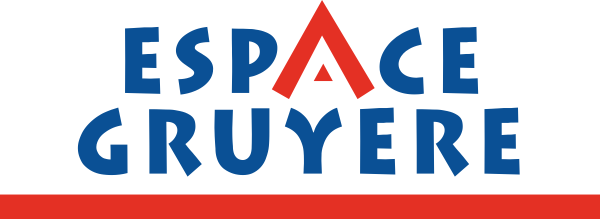 [Speaker Notes: Ajoutez votre logo dans la zone blanche du bas.]
Fügen Sie dieses Miniaturbild Ihrer Kommunikation hinzu: Post, E-Mail, Website, Newsletter.

Veröffentlichen Sie es auf Ihrem Facebook- und/oder Instagram-Account, um Ihren Messeauftritt zu bewerben.

URL: www.gouts-et-terroirs.ch 

Wir wünschen Ihnen viel Erfolg!